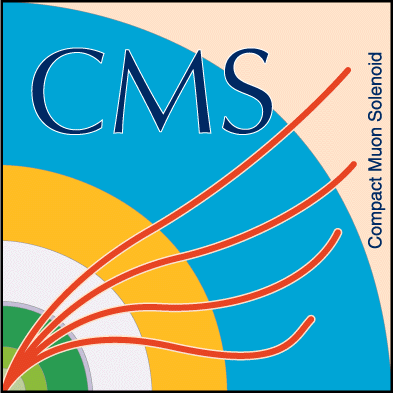 CMS RPC Web page
CMS RPC project overviewfrom the present system to the upgrade
Dr. Pierluigi Paolucci
Istituto Nazionale di Fisica Nucleare &
CERN
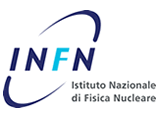 Outline
Muon system description
RPC collaboration
Brief history of the detector construction
Online tool and data analysis
Results 2010-2011 with collision data
2012-2013 Upgrade
Conclusions
Much more details in the CMS talks
09/02/2012
Dott. Pigi Paolucci - I.N.F.N. of Napoli (ITALY) - RPC 2012 Conference (LNF)
2
Muon system overview
BARREL (0 < || < 1.2):
250 - Drift Tube
480 - Resistive Plate Chamber
About 3.000 m2 of RPC detectors
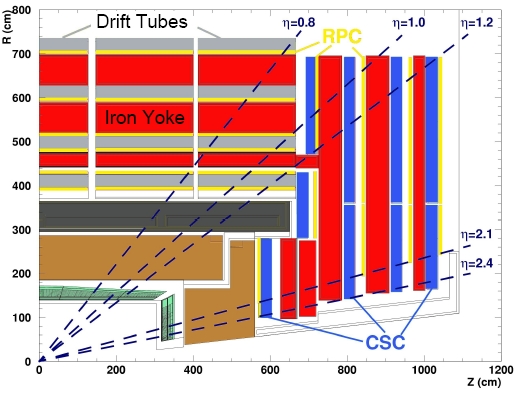 ENDCAP (0.9 < || < 2.4):
540 - Cathode Strip Chamber
432 - Resistive Plate Chamber
09/02/2012
Dott. Pigi Paolucci - I.N.F.N. of Napoli (ITALY) - RPC 2012 Conference (LNF)
3
RPC collaboration
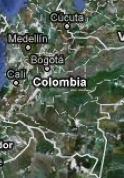 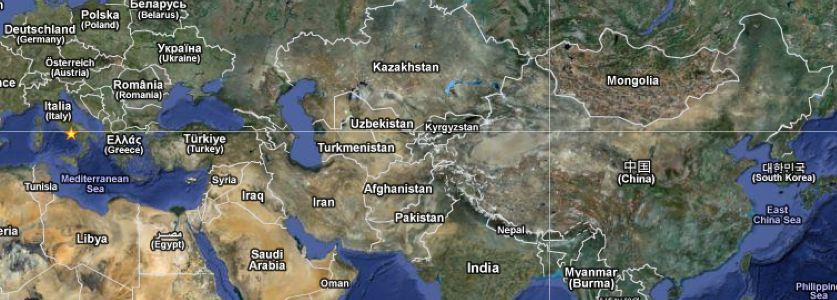 Belgium
CERN
Bulgaria
09/02/2012
Dott. Pigi Paolucci - I.N.F.N. of Napoli (ITALY) - RPC 2012 Conference (LNF)
4
RPC system: few numbers
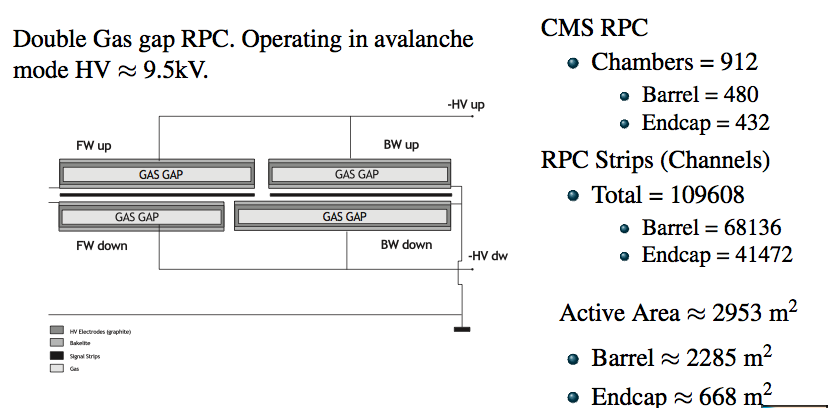 09/02/2012
Dott. Pigi Paolucci - I.N.F.N. of Napoli (ITALY) - RPC 2012 Conference (LNF)
5
Past Construction lines (2004-2007)
Two parallel lines have been developed to build gaps:
Barrel gaps in Italy for 480 chambers
Endcap gaps in Korea for 432 chambers
Chamber assembly:
Barrel chamber - Italy
Endcap chamber – China, Pakistan and CERN
Front-end electronics – Italy
Off-chamber electronics – Warsaw, Finland
09/02/2012
Dott. Pigi Paolucci - I.N.F.N. of Napoli (ITALY) - RPC 2012 Conference (LNF)
6
from construction to commissioning
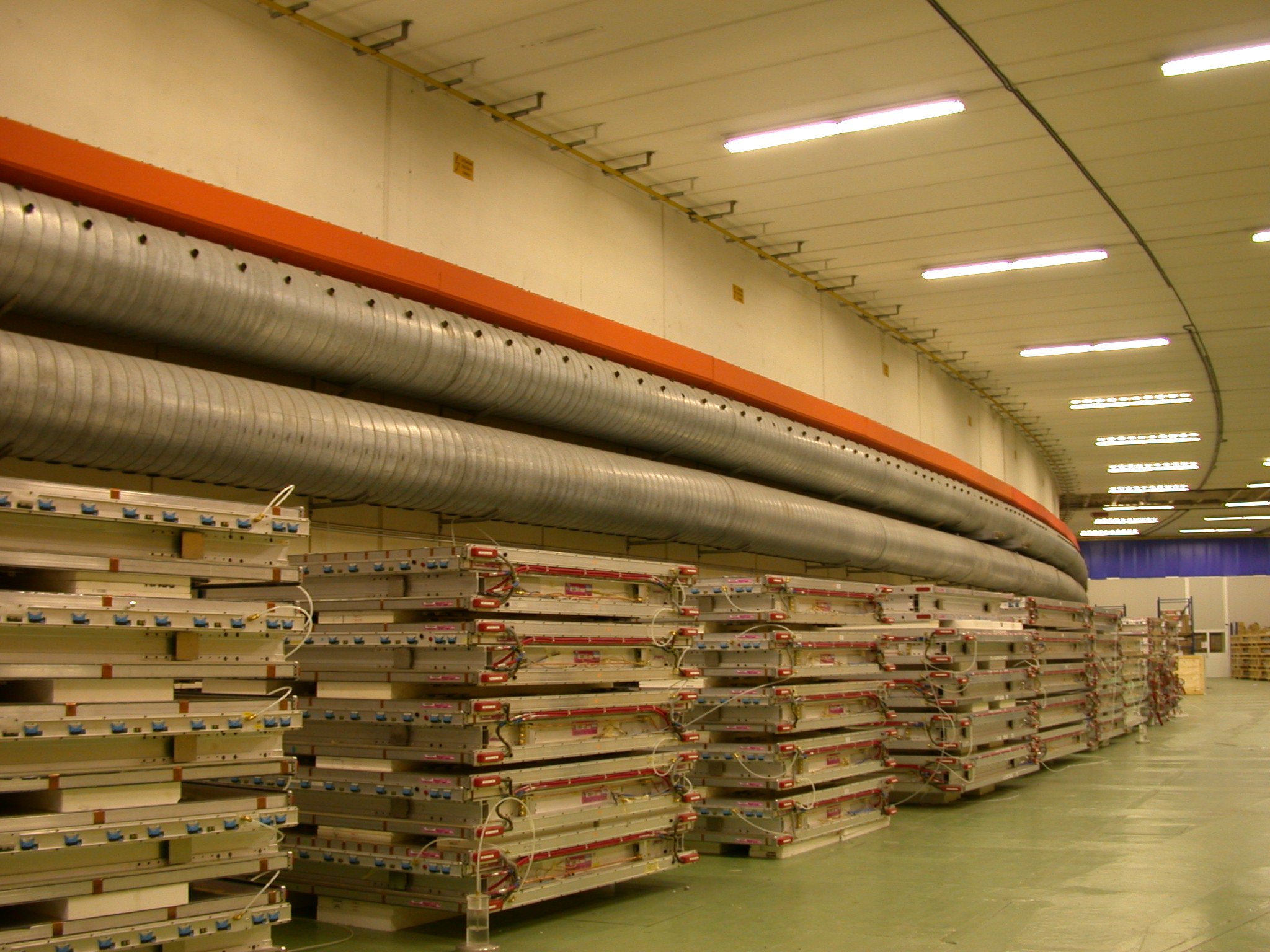 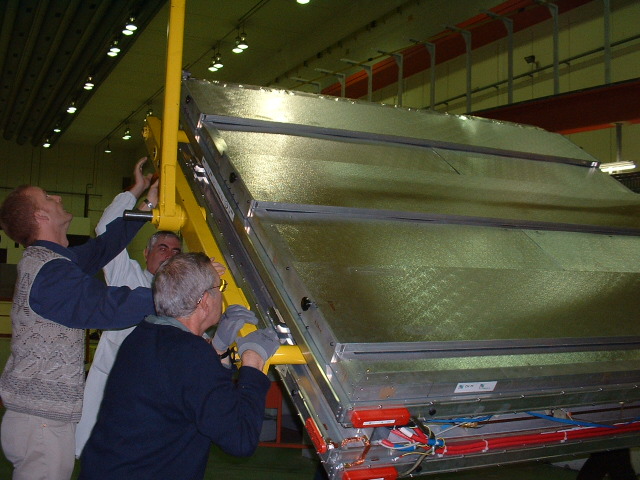 DT-RPC coupling
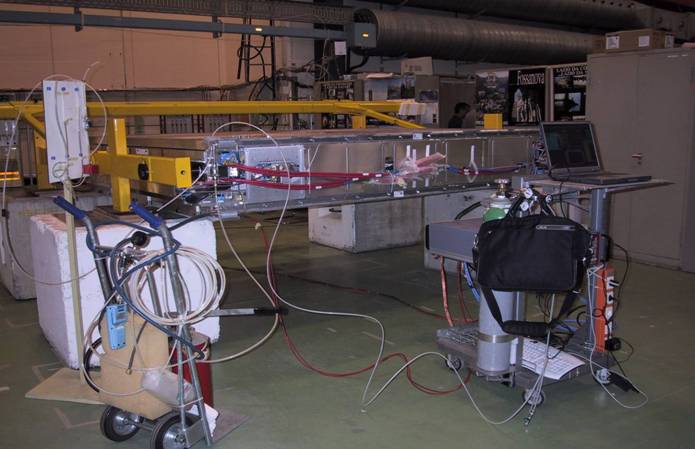 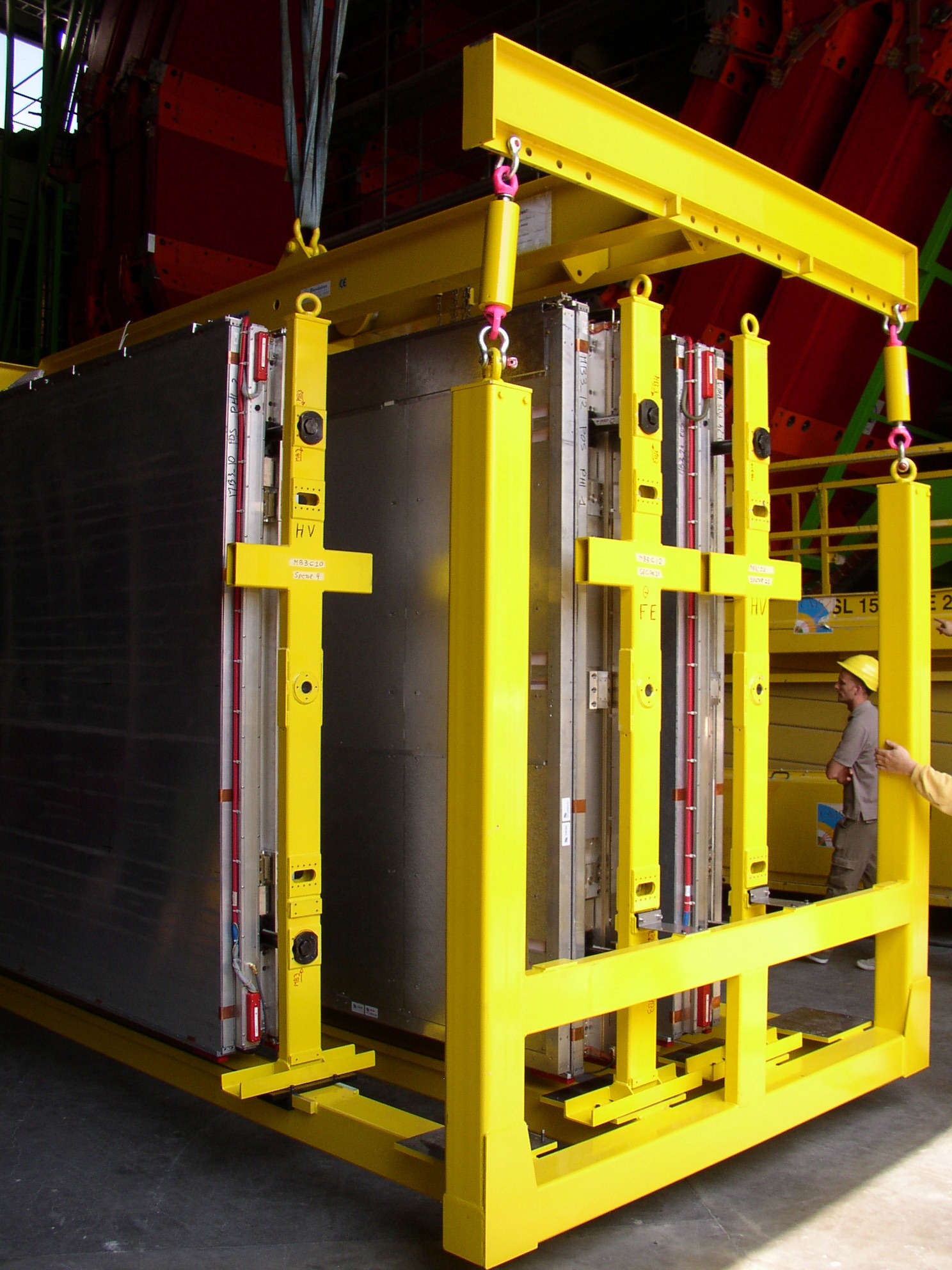 DT-RPC envelope
ISR
DT-RPC test at ISR
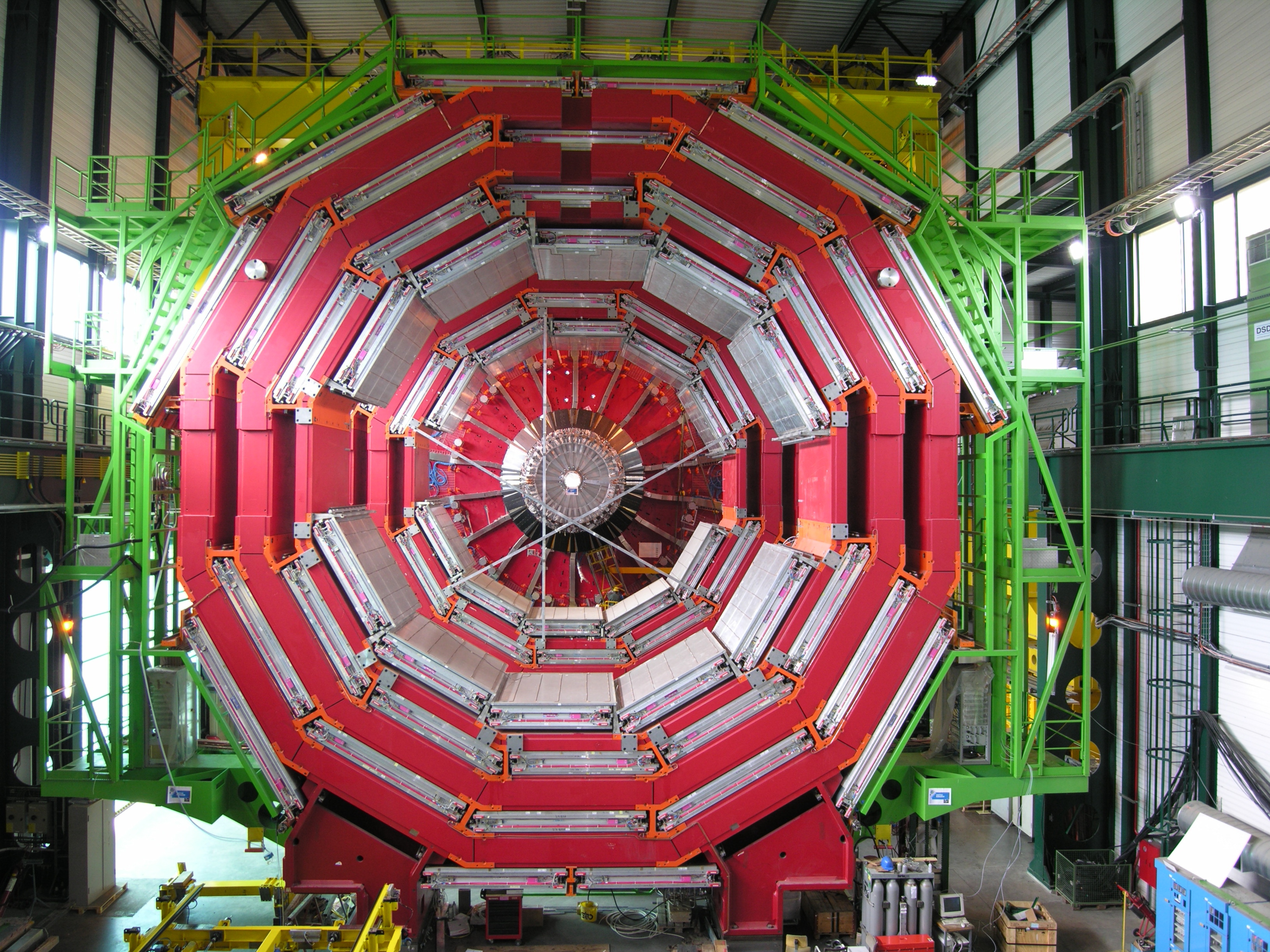 DT-RPC installed
2004-2008
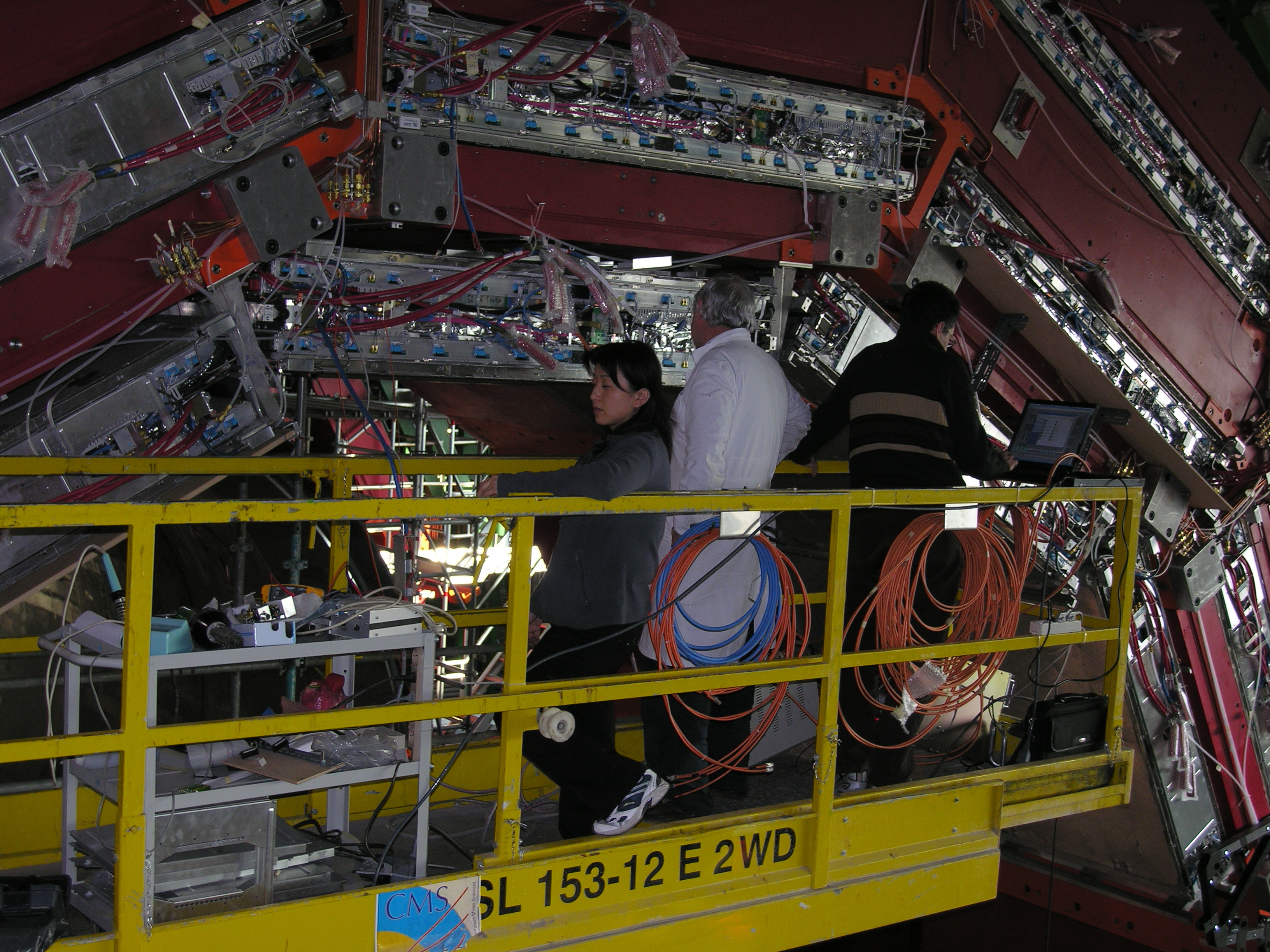 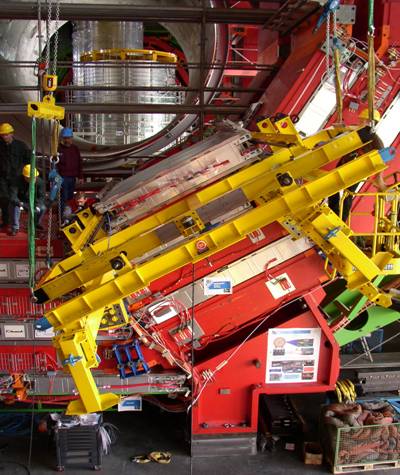 DT-RPC at SX5
DT-RPC commissioning
7
09/02/2012
Dott. Pigi Paolucci - I.N.F.N. of Napoli (ITALY) - RPC 2012 Conference (LNF)
7
RPC chambers installation
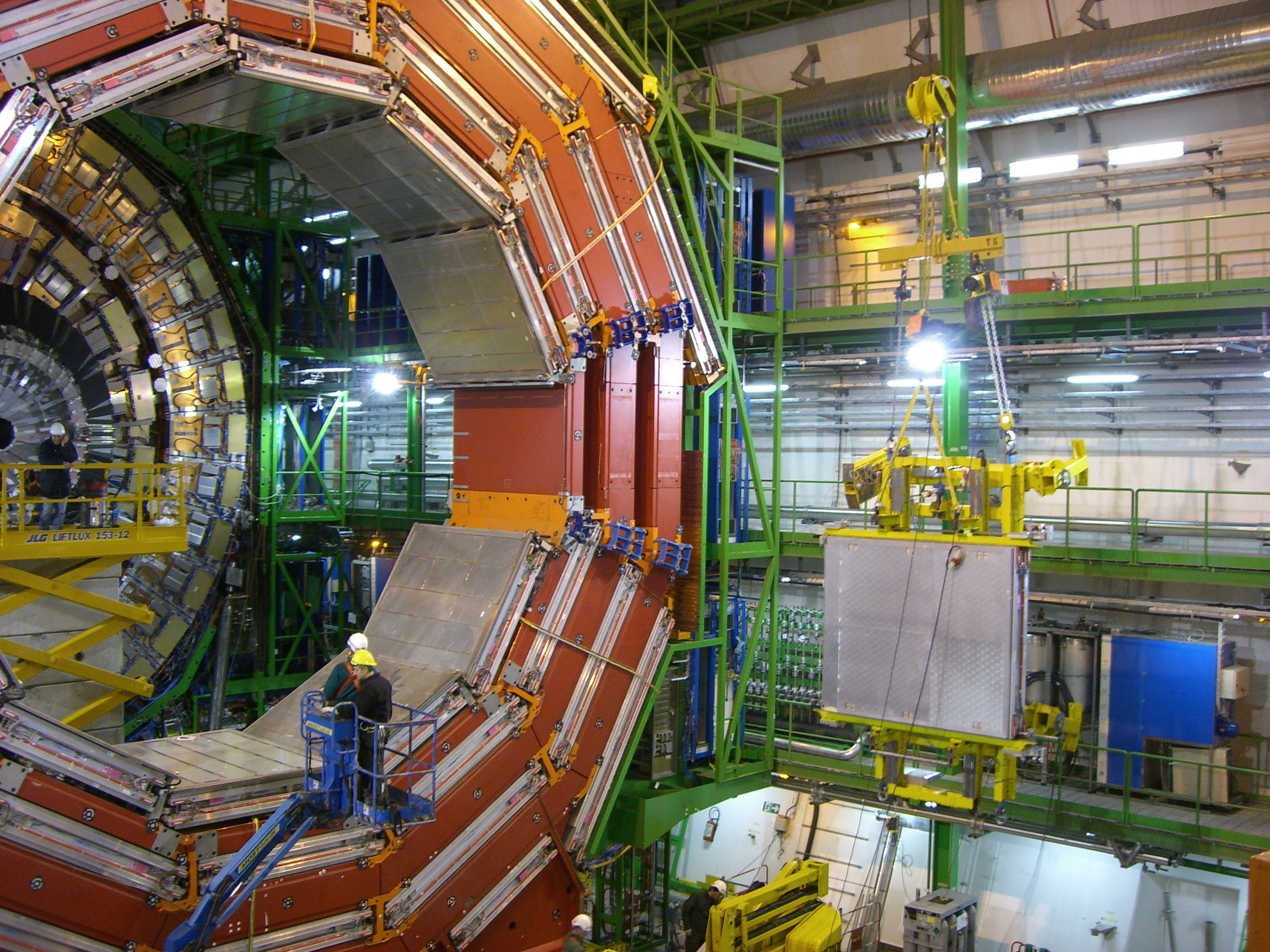 09/02/2012
Dott. Pigi Paolucci - I.N.F.N. of Napoli (ITALY) - RPC 2012 Conference (LNF)
8
Endcap disk ready to work
09/02/2012
Dott. Pigi Paolucci - I.N.F.N. of Napoli (ITALY) - RPC 2012 Conference (LNF)
9
A photogenic and powerful  “detector”
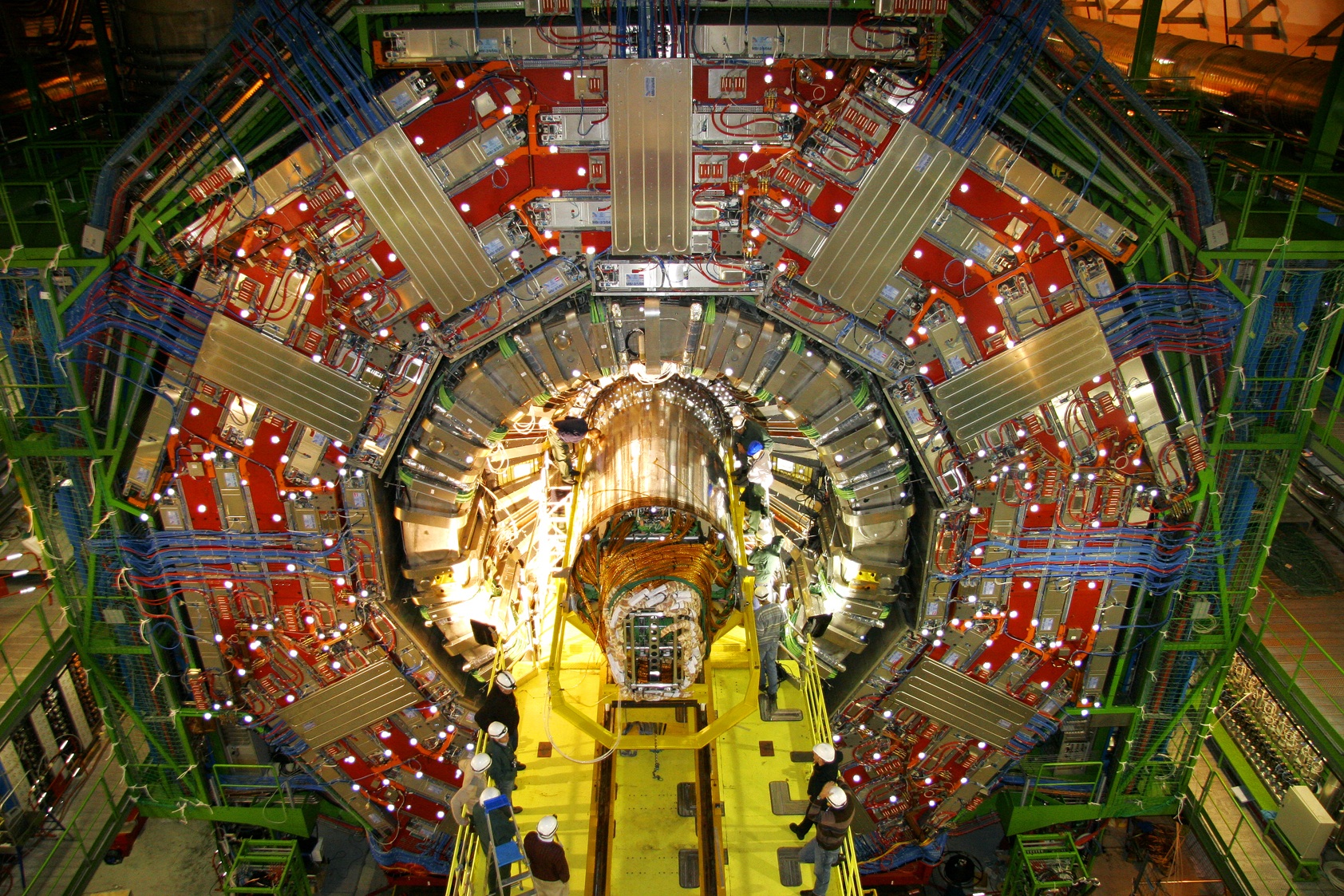 09/02/2012
Dott. Pigi Paolucci - I.N.F.N. of Napoli (ITALY) - RPC 2012 Conference (LNF)
10
How judge the RPC muon system ?
Detection efficiency and stability
Plateau curves
Overall efficiency
Background:							
Noise rate & Dark current
Trigger rate & efficiency stability

Aging effect:
Dark current & noise rate
Plateau position (HV at 50% eff)
Muon Radiographies
high Luminosity 1033
 millions of muons
 many runs (time)
high beam intensity
 time
 sophisticated analysis
09/02/2012
Dott. Pigi Paolucci - I.N.F.N. of Napoli (ITALY) - RPC 2012 Conference (LNF)
11
RPC online Monitoring tools
Detector
ORCOFF
OMDS
PVSS
POPCON
OFFLINE
ONLINE
WBM
Online
DQM
Noise
scalers
Trigger
Link sys
DATA
Plot and results
09/02/2012
Dott. Pigi Paolucci - I.N.F.N. of Napoli (ITALY) - RPC 2012 Conference (LNF)
12
Hardware Status
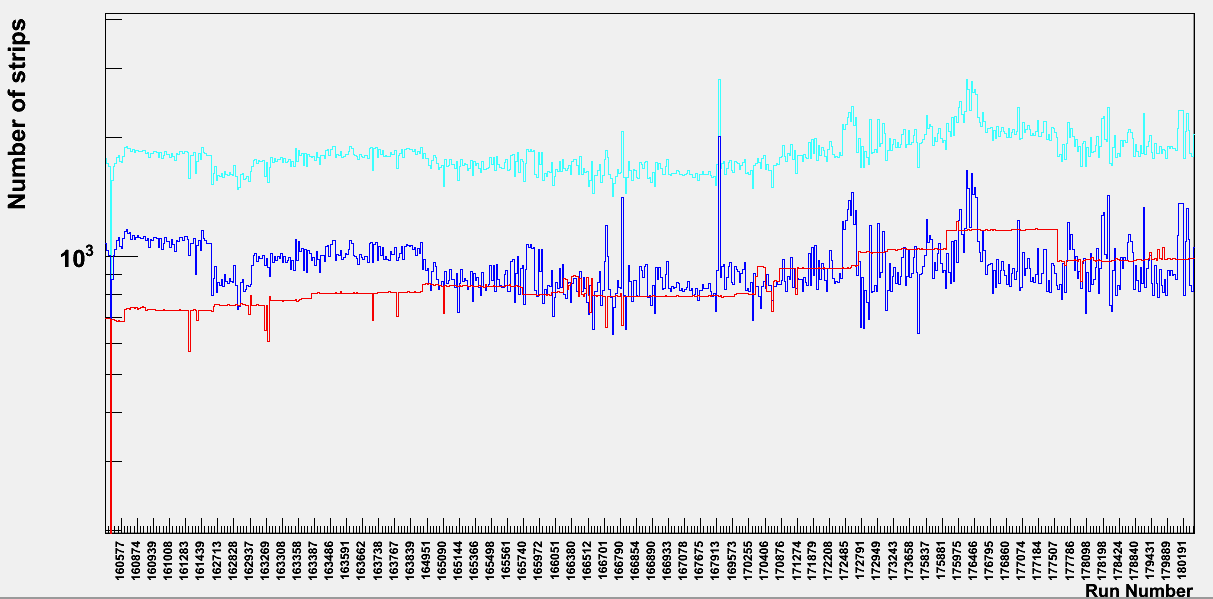 Inactive channels: ~1.6%
(~0.9% masked, ~0.7% dead)
dead channels
Masked channels
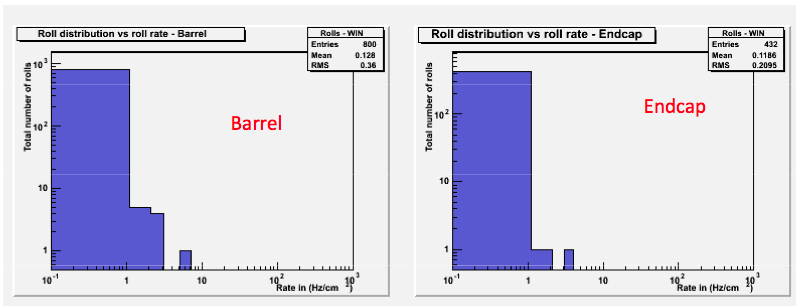 Averge noise 
Rate 0.1 Hz/cm2
Intrinsic electronic noise is indeed
subtracted in the background studies
Averge noise 
Rate 0.1 Hz/cm2
09/02/2012
Dott. Pigi Paolucci - I.N.F.N. of Napoli (ITALY) - RPC 2012 Conference (LNF)
13
efficiency: 2172 plateau
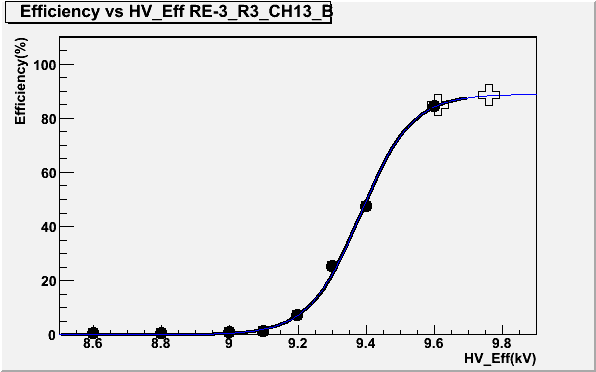 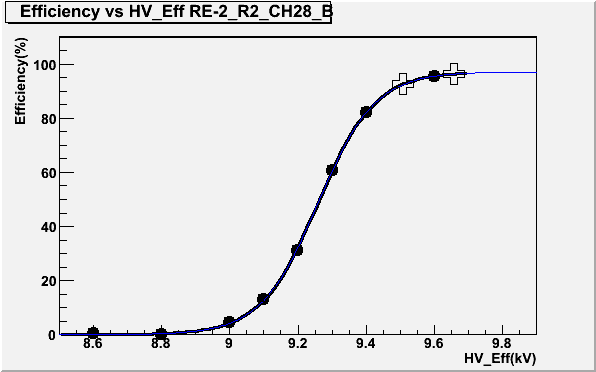 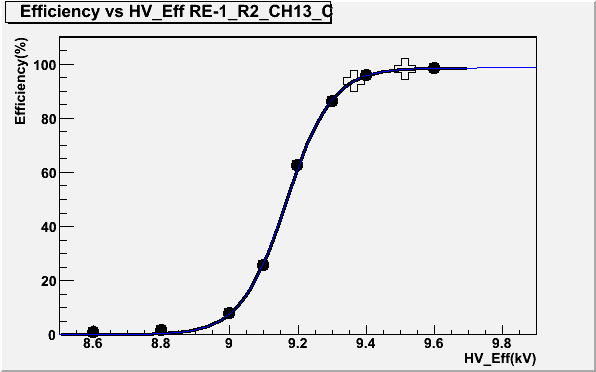 endcap
endcap
endcap
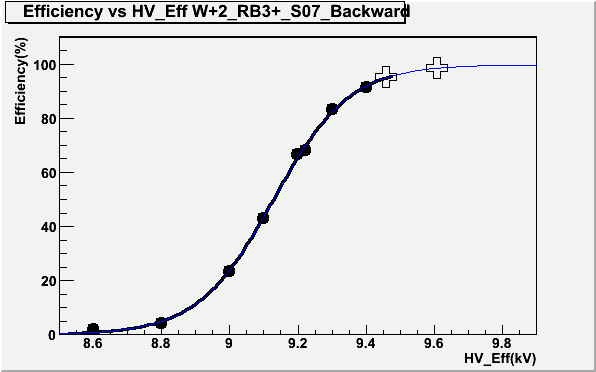 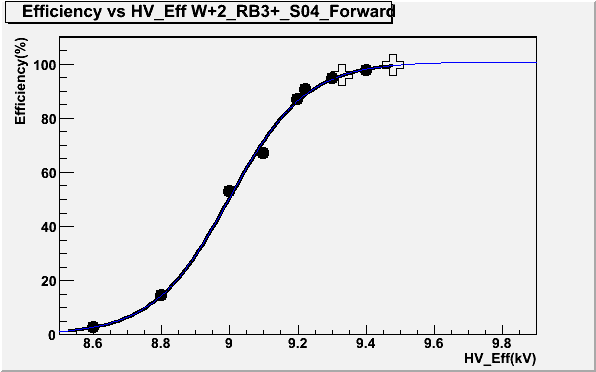 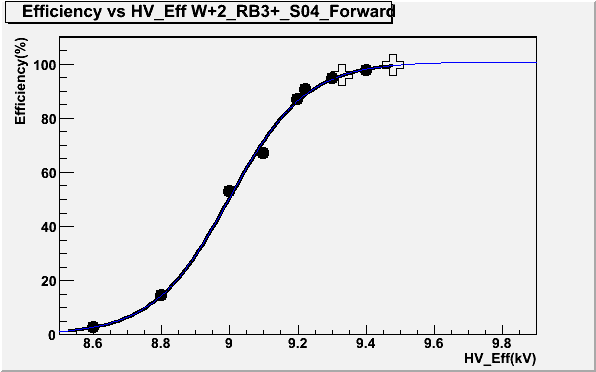 barrel
barrel
barrel
99% of the 2172 rolls (half-chamber) have a perfect plateau
After about 5-7 years from the gap construction and 3 years of data taking
TO BE DONE EVERY beginning of the YEAR
09/02/2012
Dott. Pigi Paolucci - I.N.F.N. of Napoli (ITALY) - RPC 2012 Conference (LNF)
14
Efficiency: more results
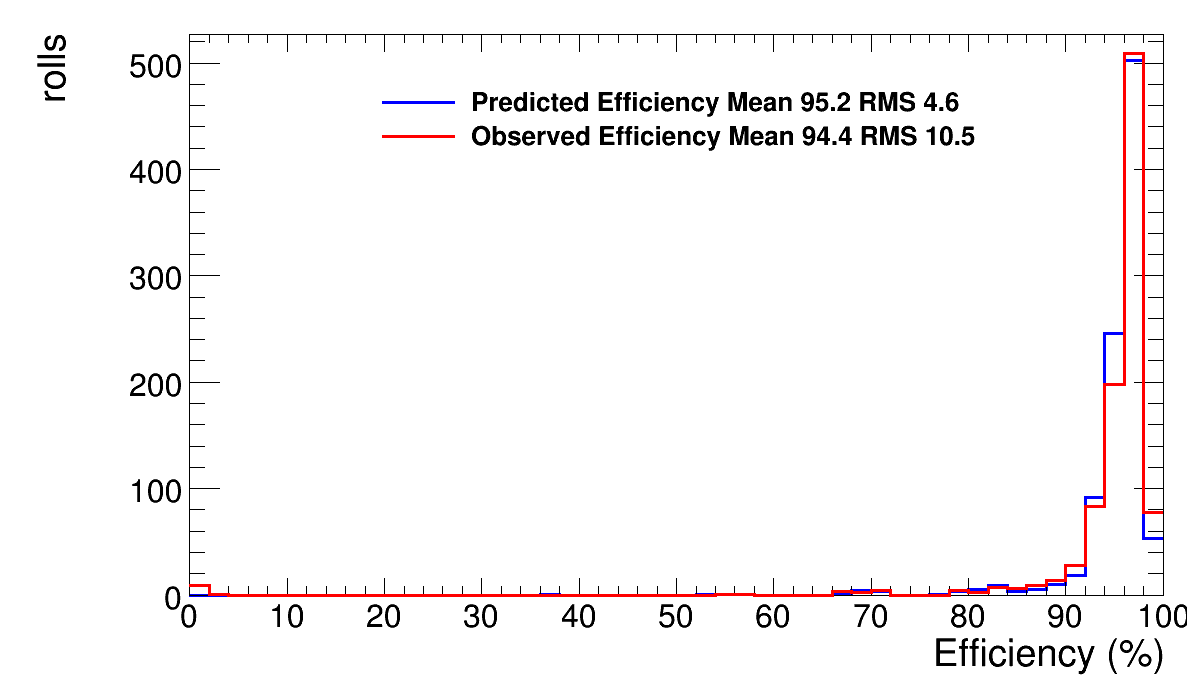 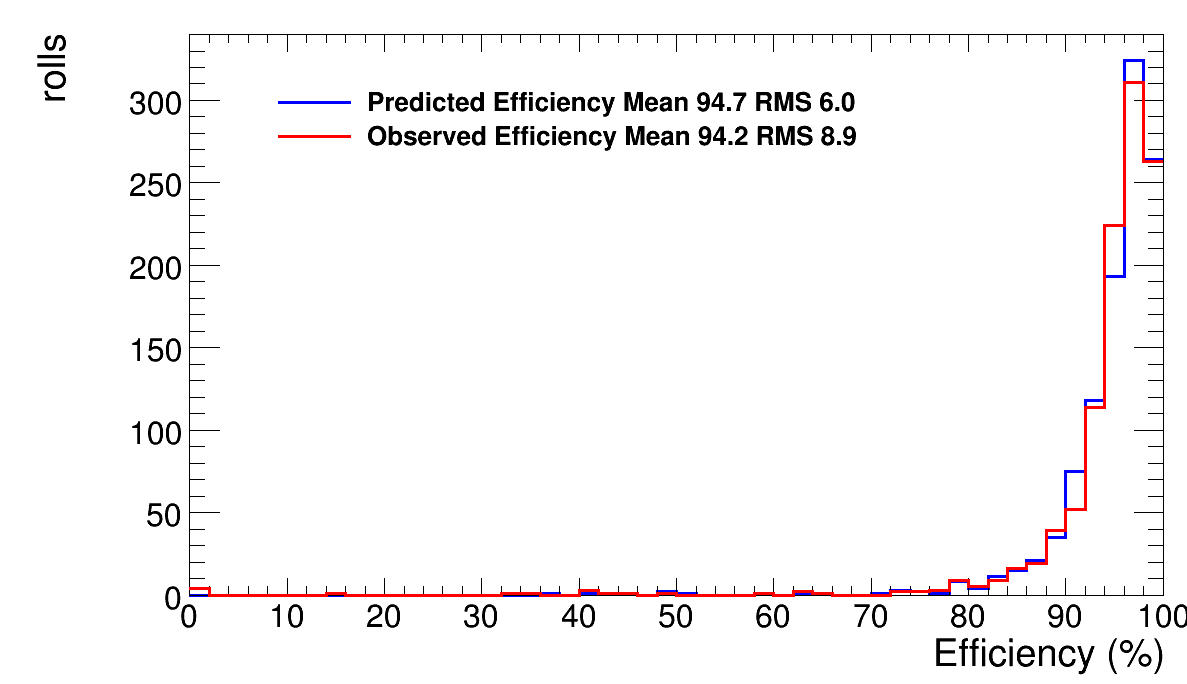 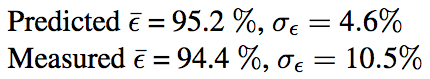 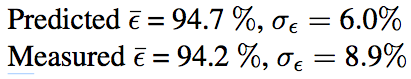 BARREL
ENDCAP
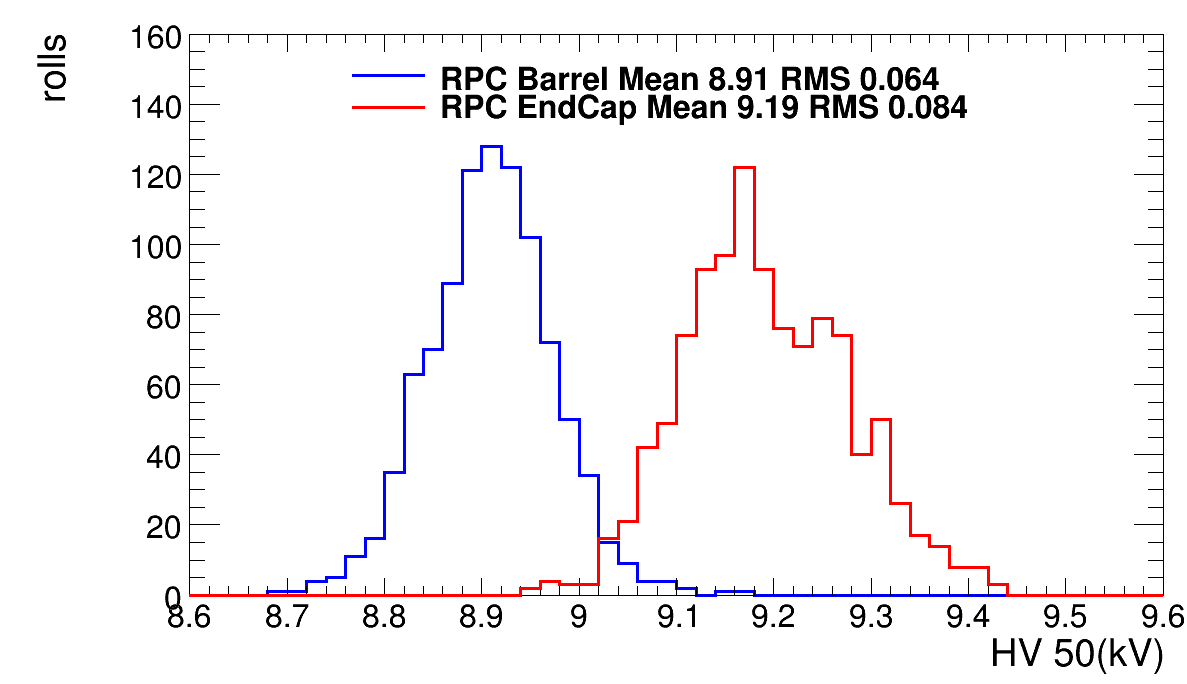 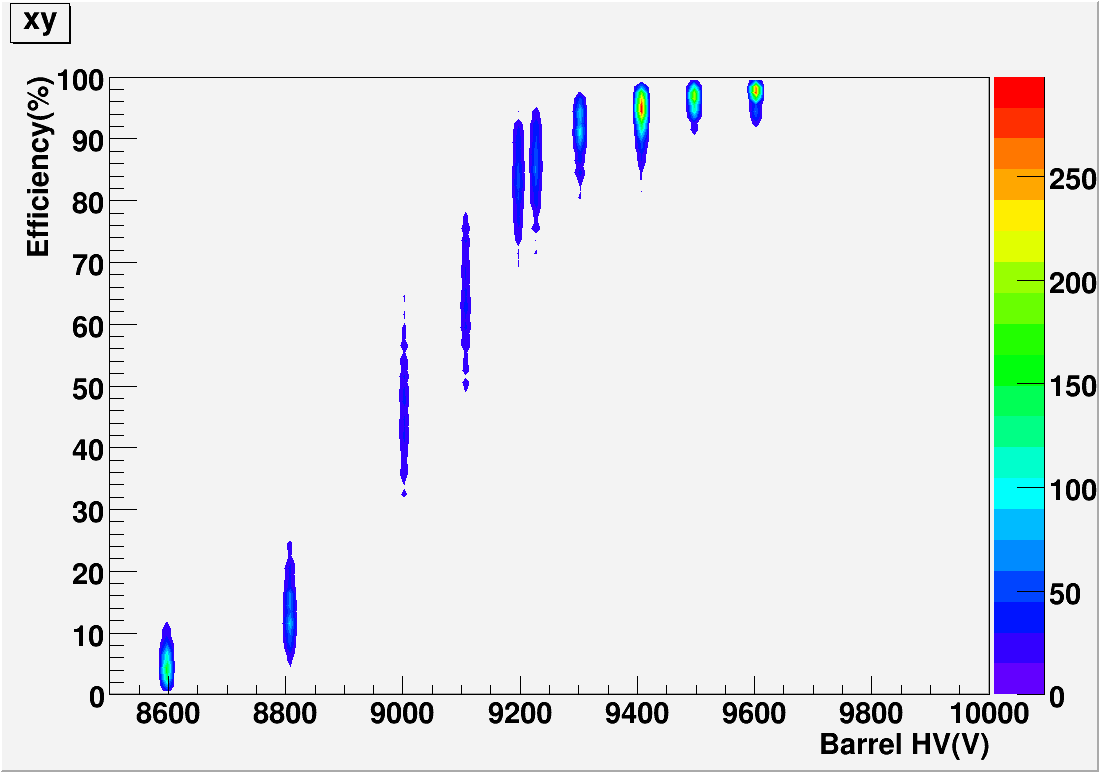 Barrel
RMS 64 Volts
Endcap
RMS 84 Volts
All barrel plateau
09/02/2012
Dott. Pigi Paolucci - I.N.F.N. of Napoli (ITALY) - RPC 2012 Conference (LNF)
15
Stability: cluster size .vs. pressure
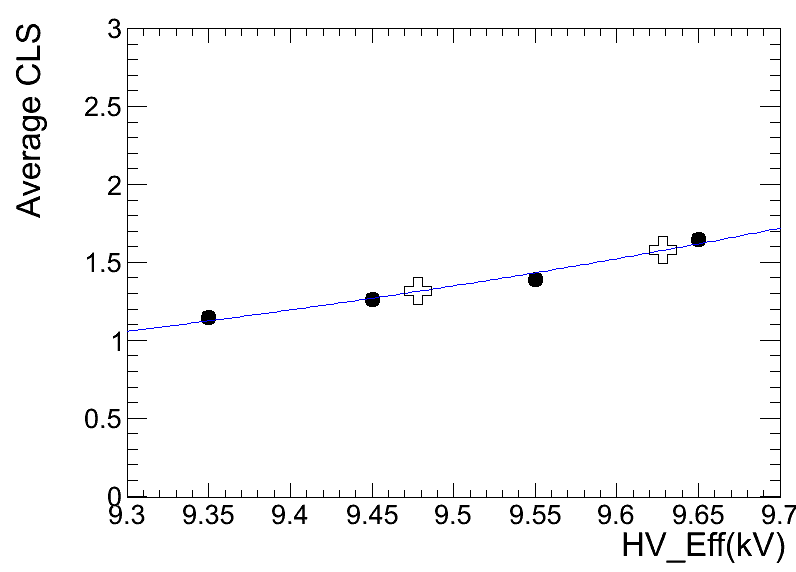 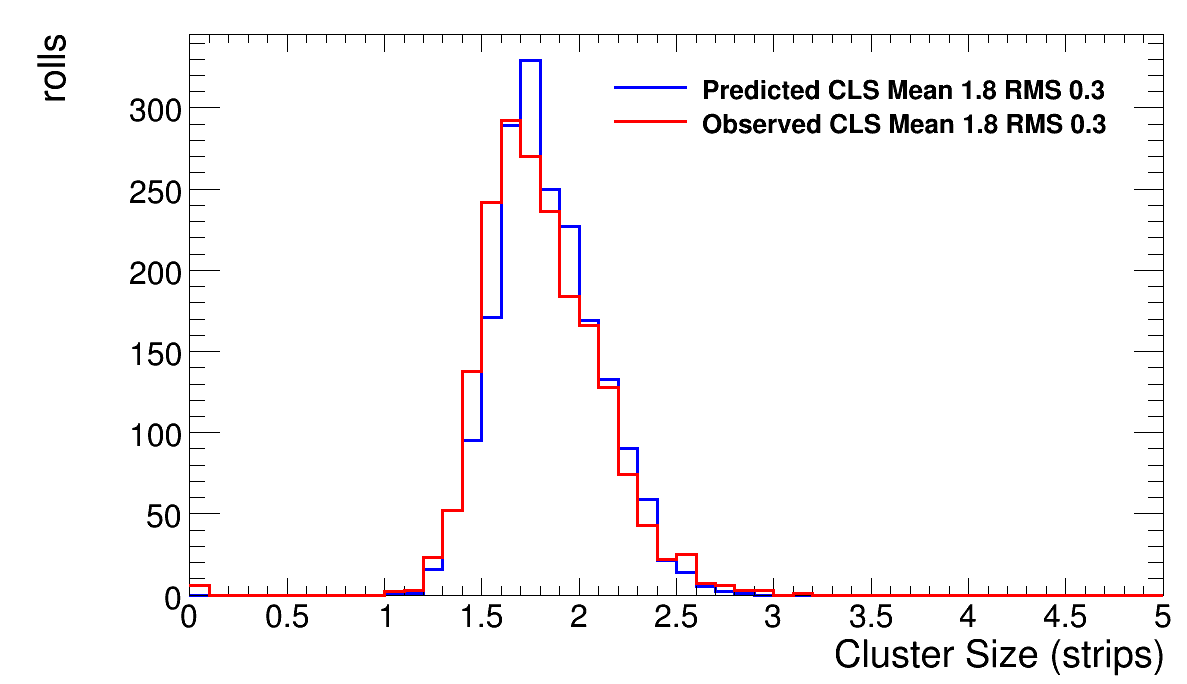 Cluster size .vs. HV
Cluster size 
distribution
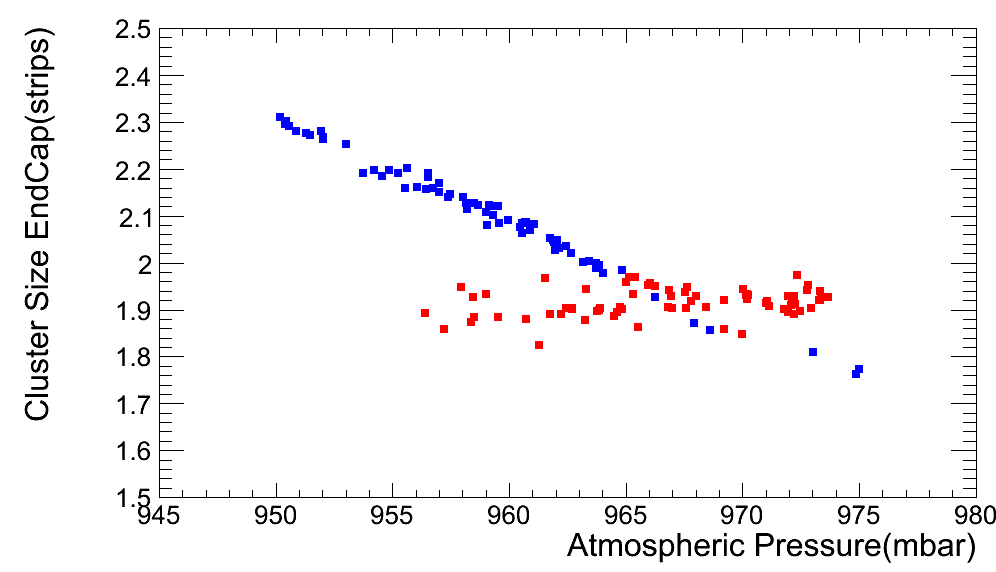 After having studied the performance
of the system we decided to remove one of the last source of instability (3-5%):

HV working point is now corrected with the atmospheric pressure
Cluster size .vs. Pressure
2010 (pressure dependence)
 2011 (HV normalized to P)
16
Stability in time
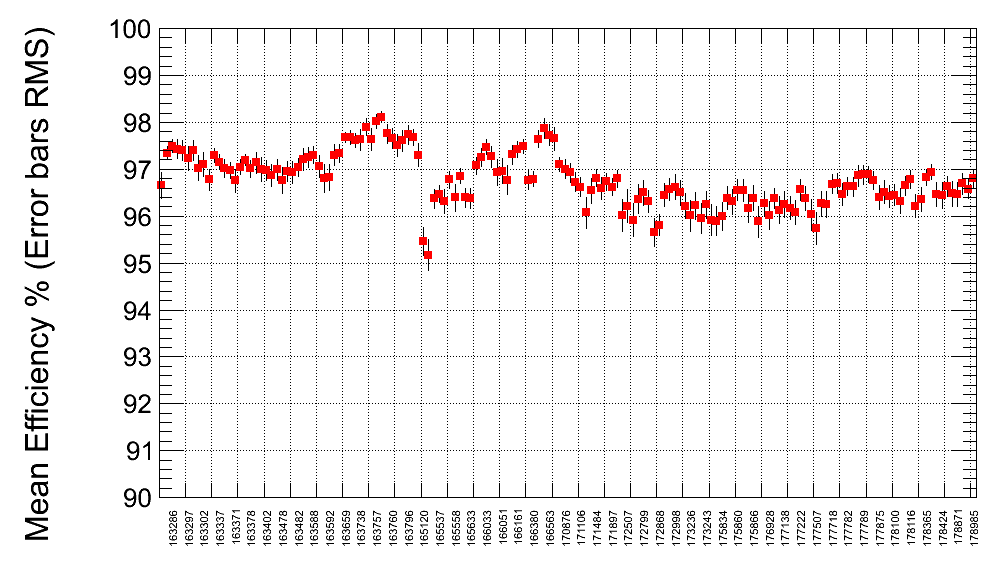 CMS Preliminary 2011
With Pressure correction
Without Pressure correction
April 2011
October 2011
09/02/2012
Dott. Pigi Paolucci - I.N.F.N. of Napoli (ITALY) - RPC 2012 Conference (LNF)
17
Background studies
CMS Preliminary 2011
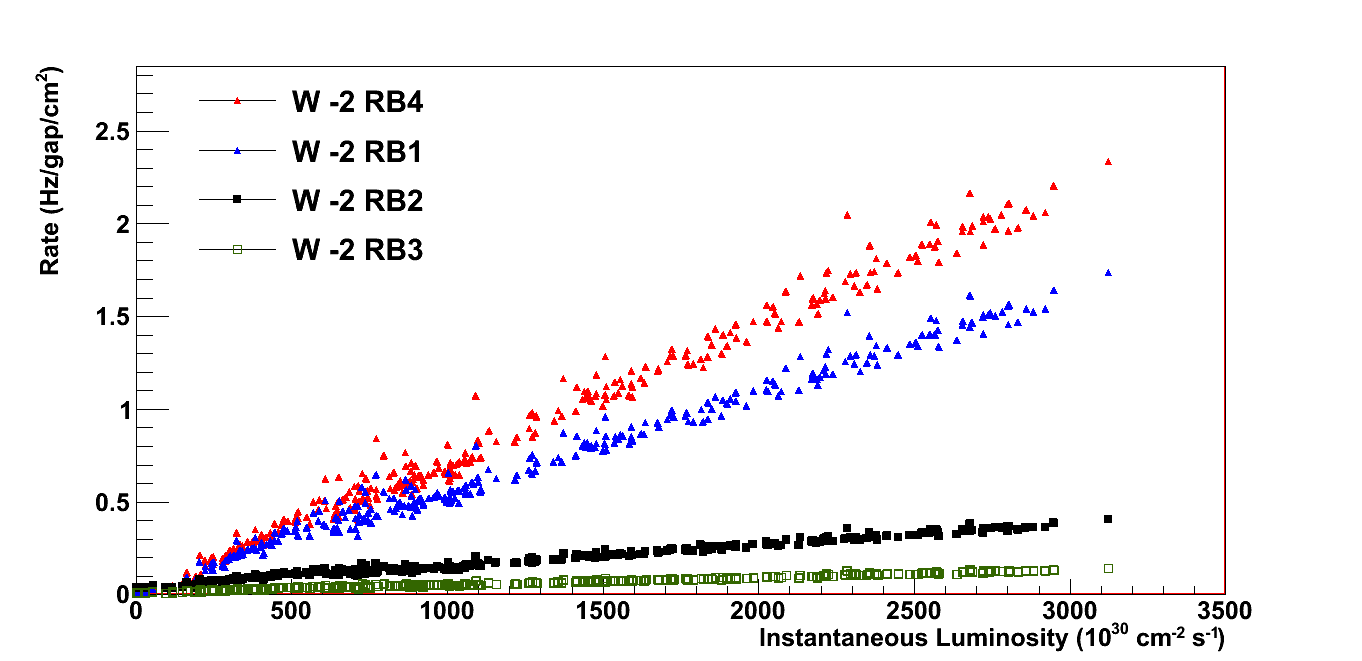 External chambers have rate greater than internal chambers (closer to the beam)
Outermost station
CMS Preliminary 2011
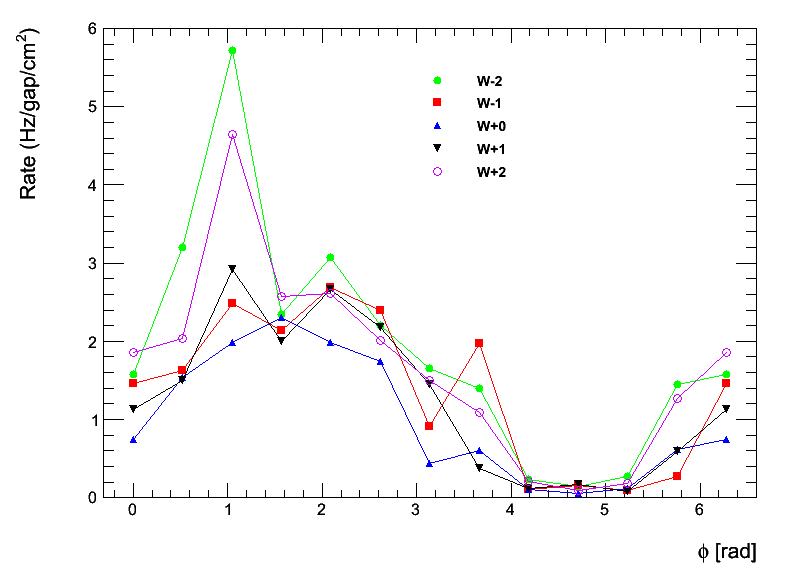 Innermost station
Bottom sectors are less affected by neutron background due to the shielding
of the cavern floor
Outermost station
09/02/2012
18
Dark Current .vs. luminosity
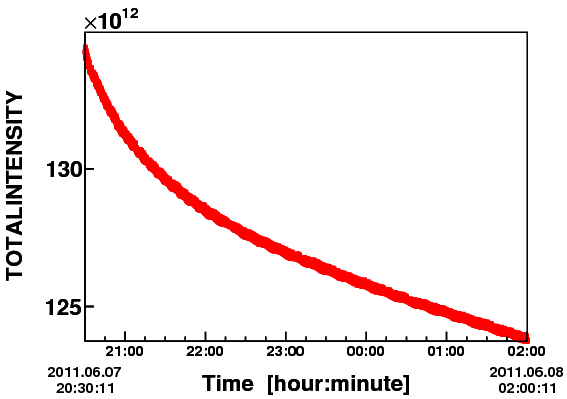 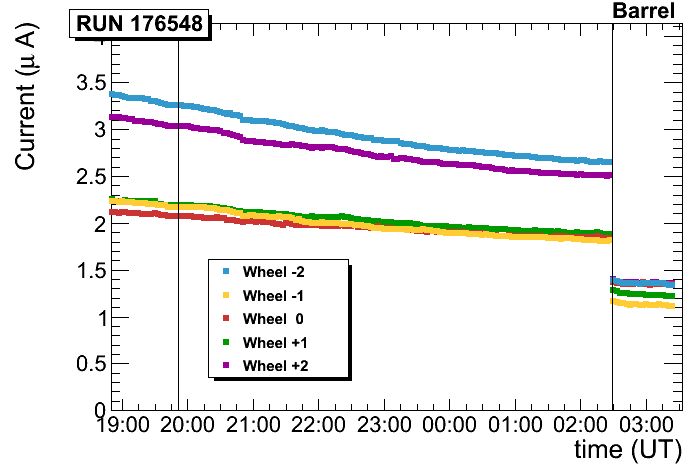 Beam Intensity in a single fill
Average Current trend .vs. time
beam
No beam
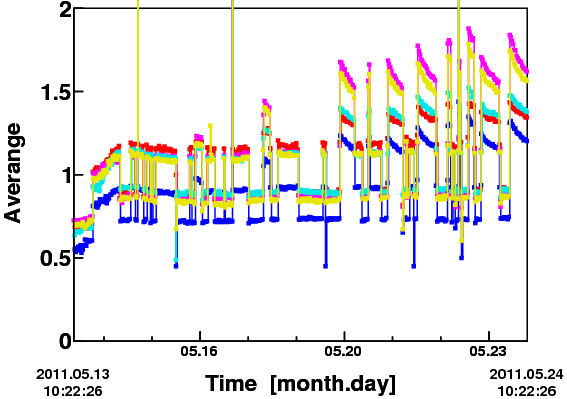 No beam
Current is correlated to the beam intensity

Current without beam is stable in time

Max Current <  5-6 mA (few cases)
beam
09/02/2012
19
Current .vs. luminosity
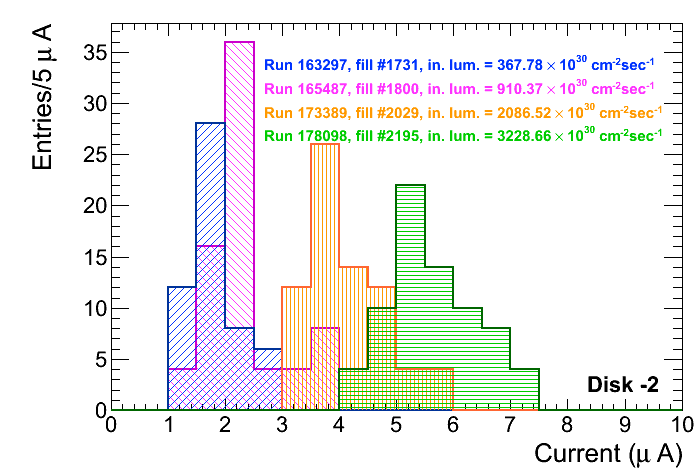 Current distribution shift
Versus luminosity
CMS Preliminary
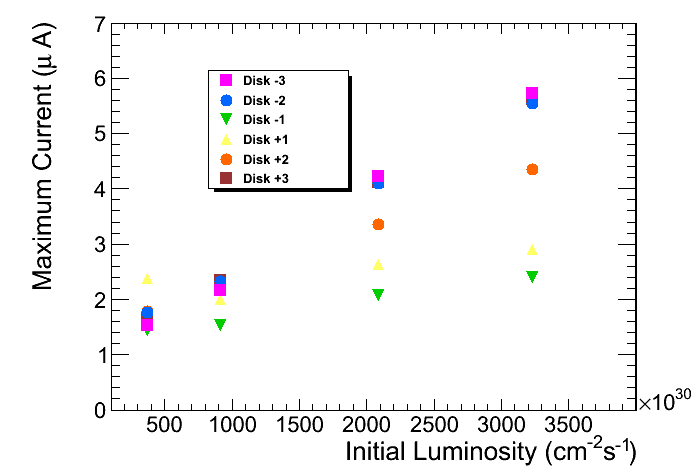 CMS Preliminary
Linear correlation between
current and luminosity

from 1.8 mA to 6.0 mA
when L increase 8-times
09/02/2012
Dott. Pigi Paolucci - I.N.F.N. of Napoli (ITALY) - RPC 2012 Conference (LNF)
20
Summary performance table
Data Loss for RPC				19 pb‐1 – 0.37%
Overall Operating Channels			98.4%
Average Efficiency					95%
Average Cluster Size				< 2
Average Noise rate (3 ·1033 cm-2 s-1)		1.3 Hz/cm2
Max Noise rate (3 ·1033 cm-2 s-1) RE-2/2/C		< 7 Hz/cm2
Average intrinsic noise (no-beam) 		~ 0.1 Hz/cm2
Average current (no-beam) 			~ 1 mA
Average current (with beam) 			~ 1.5 mA
Temperature					< 21.5 oC
09/02/2012
Dott. Pigi Paolucci - I.N.F.N. of Napoli (ITALY) - RPC 2012 Conference (LNF)
21
Do we believe to the statistic ? 
I showed you how well the RPC system is working showing many results and plots
BUT
We can also have a different and more statistic-independent approach (visual approach)  and ASK for events and visual inspections
AND HERE THEY ARE
09/02/2012
Dott. Pigi Paolucci - I.N.F.N. of Napoli (ITALY) - RPC 2012 Conference (LNF)
22
Visual inspection of the chambers
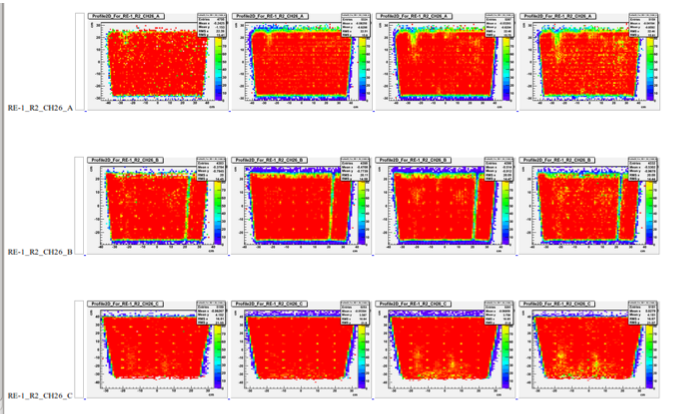 Even with the visual inspection it is clear we are running very well our system and no aging effect are visible until now
23
Visual inspection of the chambers
Here you see the spacers and the corner 
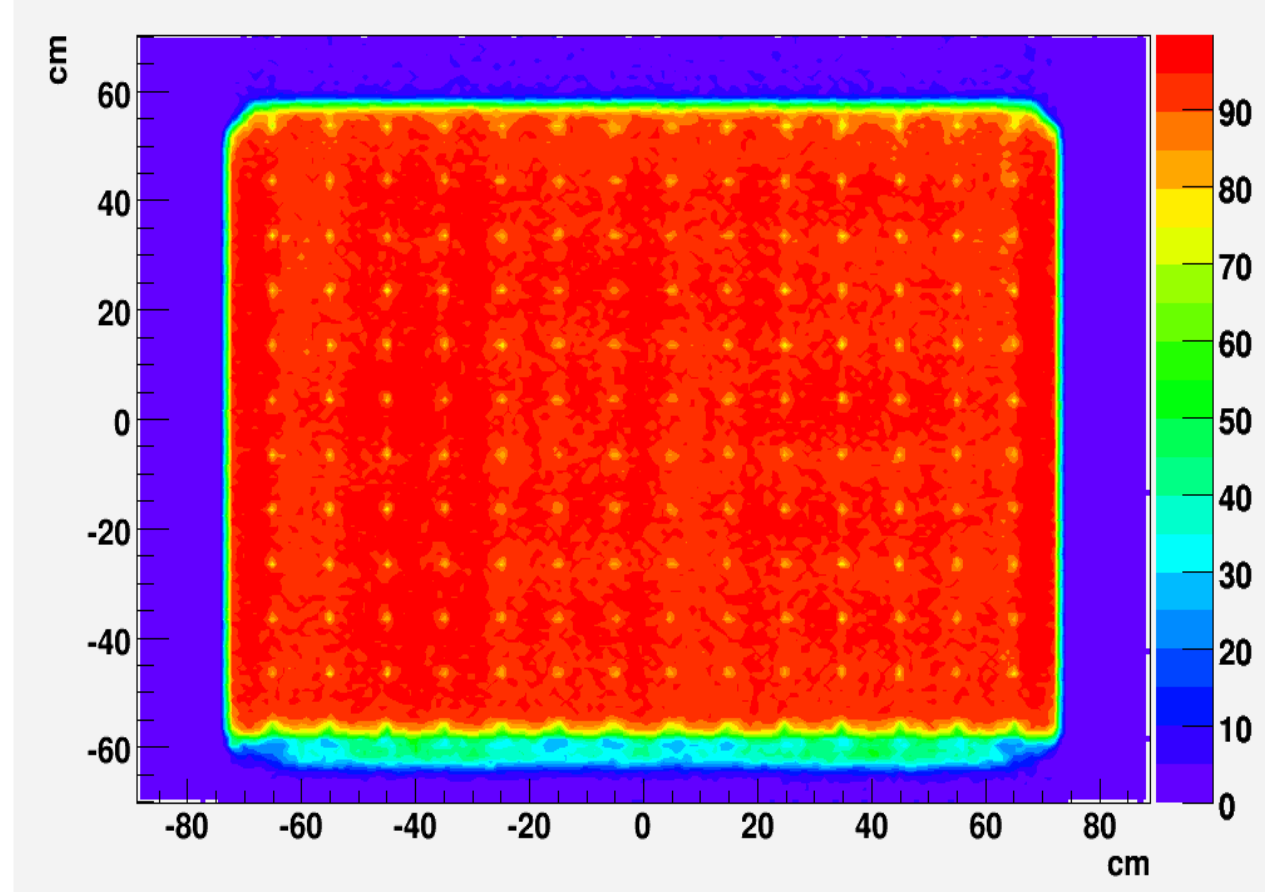 09/02/2012
Dott. Pigi Paolucci - I.N.F.N. of Napoli (ITALY) - RPC 2012 Conference (LNF)
24
RPC trigger results
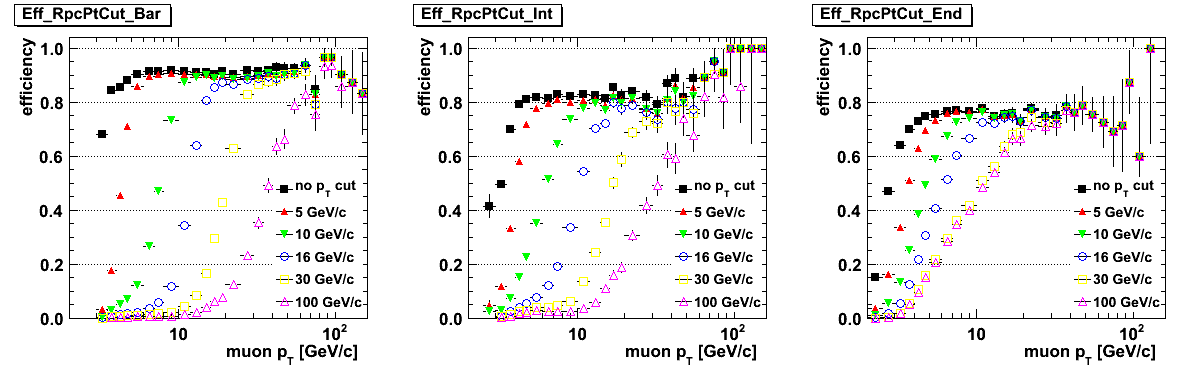 RPC Trigger rate is much more stable after pressure correction of the WP
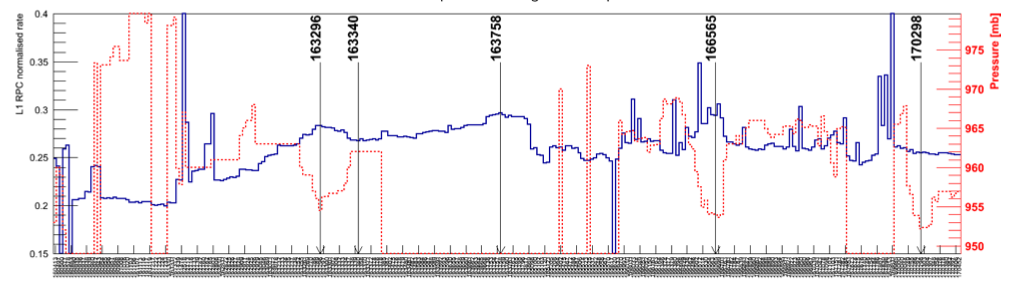 09/02/2012
Dott. Pigi Paolucci - I.N.F.N. of Napoli (ITALY) - RPC 2012 Conference (LNF)
25
RPC Upgrade: station 4 + Ring 1
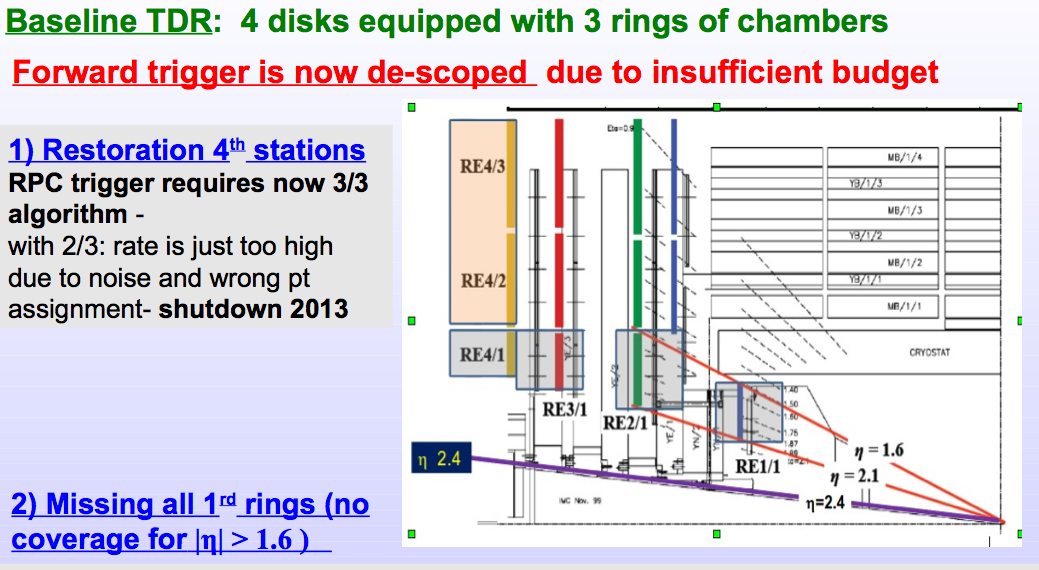 Upgrade
2013-2014
Upgrade
2017-2018
09/02/2012
Dott. Pigi Paolucci - I.N.F.N. of Napoli (ITALY) - RPC 2012 Conference (LNF)
26
Upgrade Trigger improvements
09/02/2012
Dott. Pigi Paolucci - I.N.F.N. of Napoli (ITALY) - RPC 2012 Conference (LNF)
27
Conclusions
RPC system construction was an incredible adventure done by only 9 institutions. 
We are now 15 institutions (90 FTE)
All the chambers are working very well
Very few leaky chamber but still running
2011 has been an important year; thanks to the millions of muon, we were able to study in details our system and learn a lot about it.
Let me thanks Pino Iaselli for leading in the best way this project, from the first nanosecond to the 2010
09/02/2012
Dott. Pigi Paolucci - I.N.F.N. of Napoli (ITALY) - RPC 2012 Conference (LNF)
28
Conclusions
I would like to remember and thanks Beppe Belli (Pavia University) not only for the great job done in the RPC project since the production of the first Bakelite sheet but especially for his outstanding
	Humanity, Willingness and Honesty

Thanks Beppe
09/02/2012
Dott. Pigi Paolucci - I.N.F.N. of Napoli (ITALY) - RPC 2012 Conference (LNF)
29